Characterizing the Annual Surface Energy Balance in Gothic Valley during the SPLASH Field Campaign
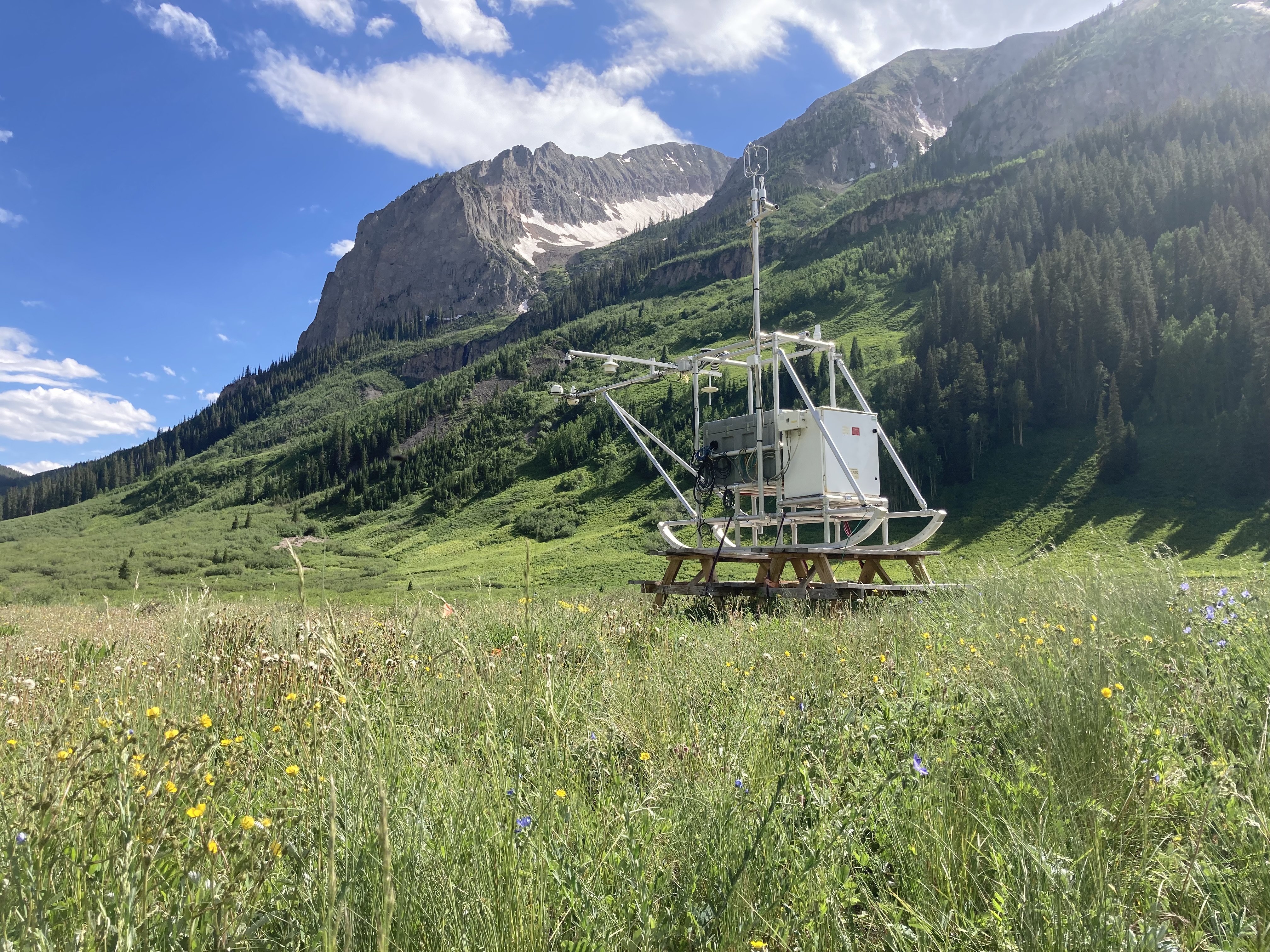 Brian Butterworth1,2, Christopher Cox2, Gijs de Boer1,2, Michael Gallagher1,2, 
Janet Intrieri2, Ola Persson1,2, Matthew Shupe1,2

1 Cooperative Institute for Research in Environmental Sciences (CIRES), CU Boulder
2 NOAA Physical Sciences Laboratory
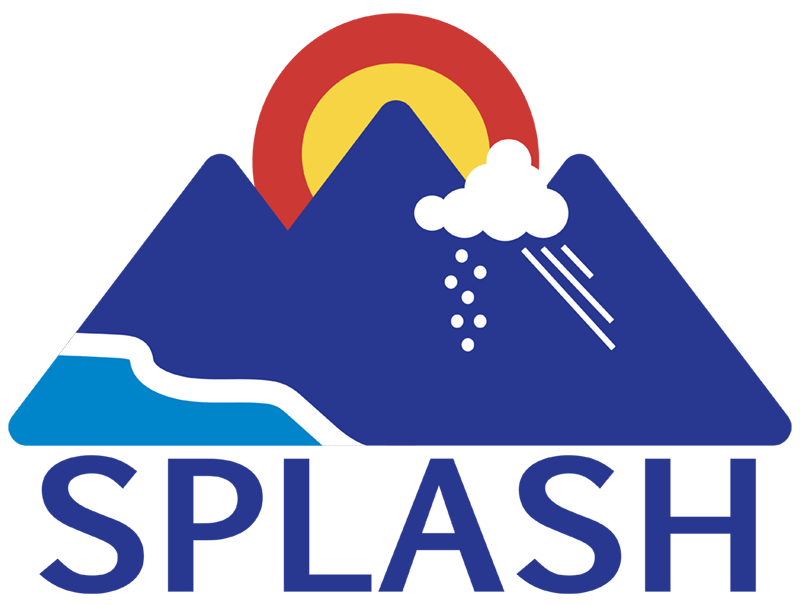 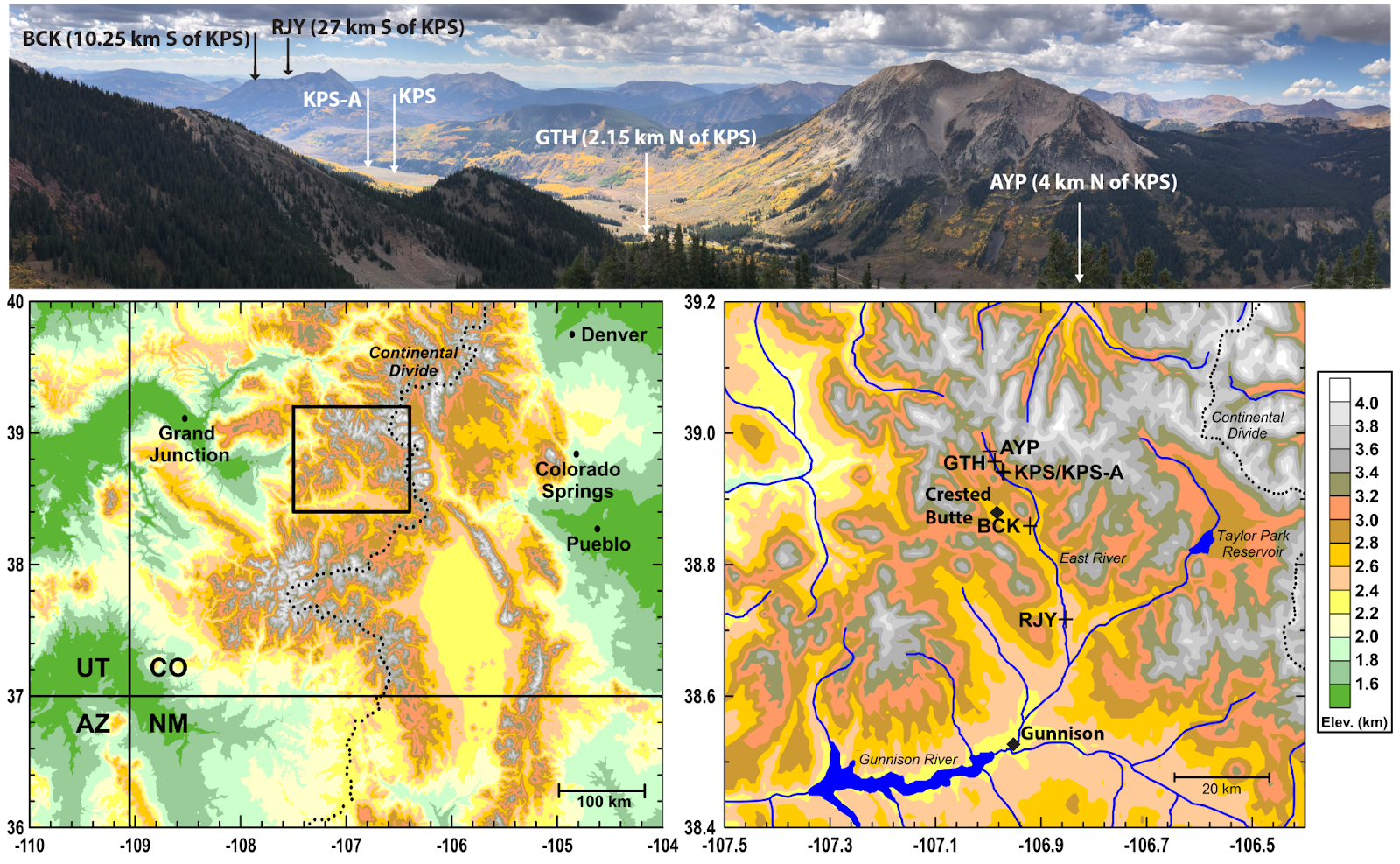 Here we investigate changes in the surface energy balance that were observed as wintertime snowpack transitioned 
to the snow-free 
summer environment.
Atmospheric Surface Flux Stations
Kettle Ponds 						  	                 Avery
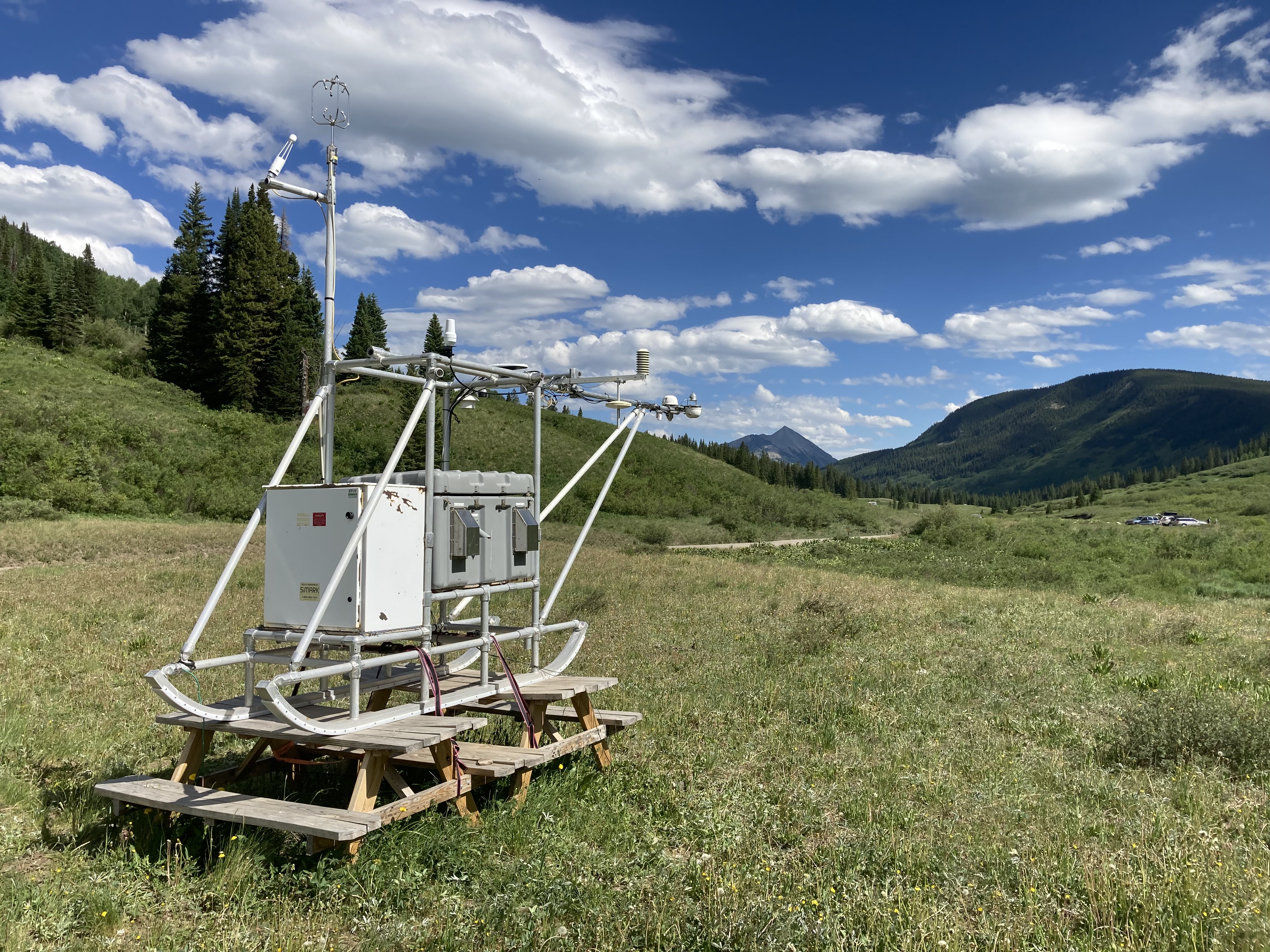 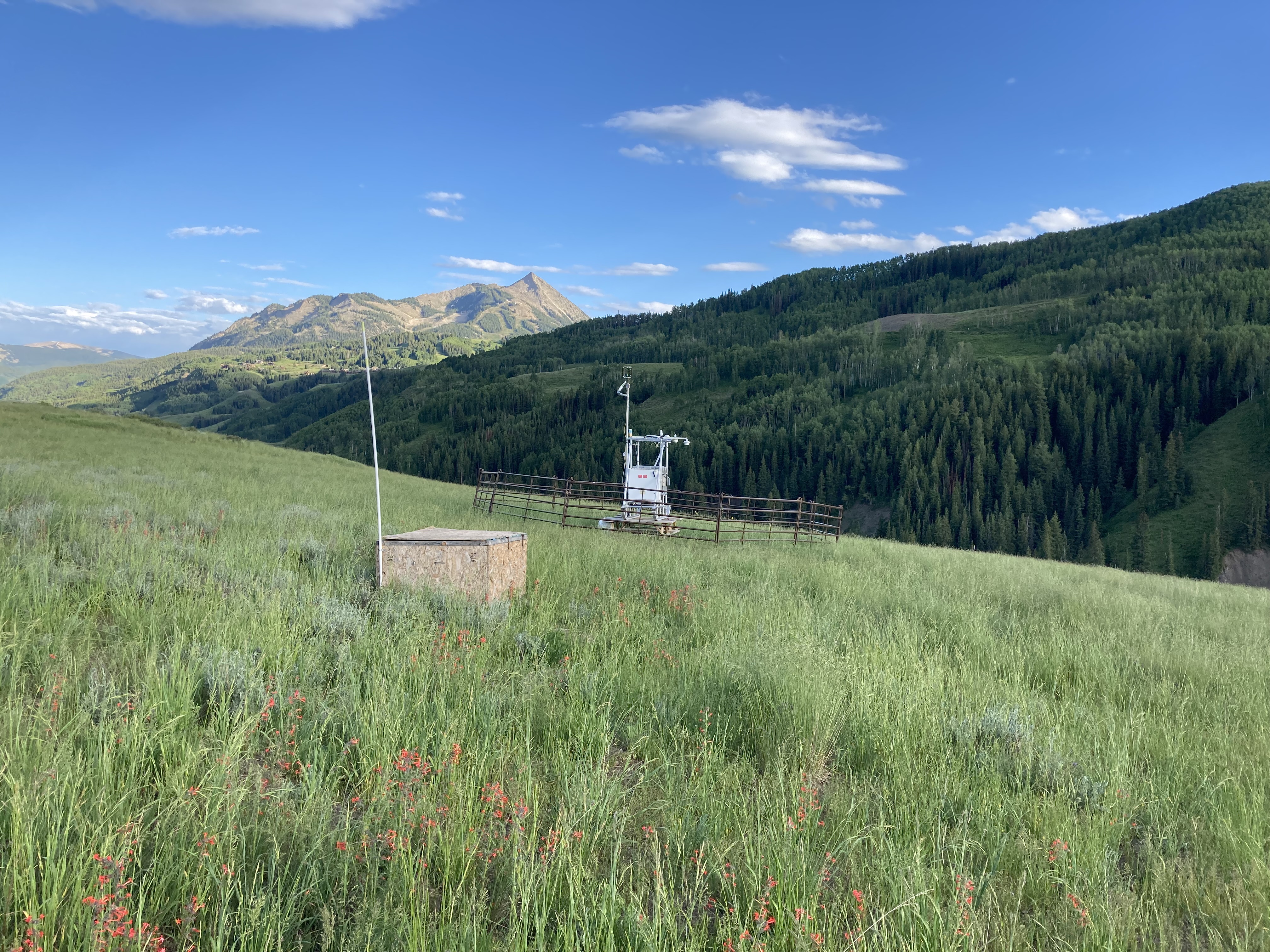 high freq UVW, H2O, & T
soil flux plates (5 cm)
soil T & VWC (0 - 50 cm)
Near surface T, P, RH, U
System ran continuously
3
RN = Net Radiation
G = Ground Flux
HL = Latent Heat Flux
HS = Sensible Heat Flux
S = Storage
Energy Balance Equation
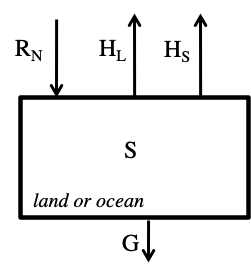 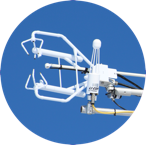 The Problem:
Energy Balance Non-Closure

It is typical for traditional EC to measure greater incoming energy (net radiation - ground flux) than outgoing energy (sensible + latent heat flux); even though they are expected to balance.
3
As is typical for EC measurements, we observed energy fluxes that were lower in magnitude than the available energy (RN – G), resulting in an energy balance residual (Imb)

A seasonal cycle in Imb was observed – with negative daily mean values in winter and large positive values in summer

Daily mean Imb magnitudes were often larger than each of HS, HL, and G.
4
Snow Melt Period(Avery)
Imbalance increases as snow melt begins
Snow melts over 1 month period
Period coincides with ground water melt


What portion of imbalance is from snow/ground melt energy?
5
Snow Melt Energy Flux
6
Snow Melt Energy Flux
26 days
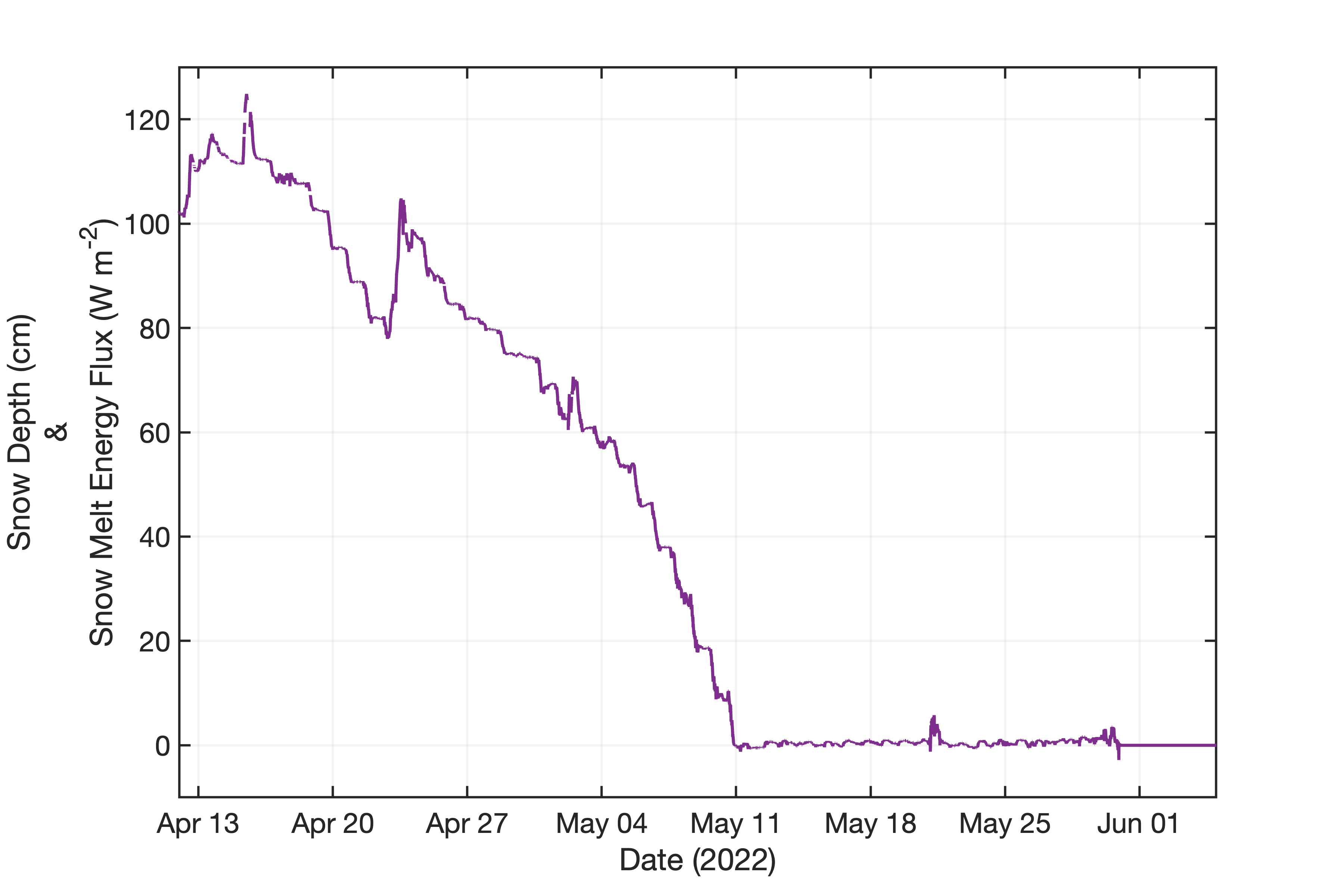 1.2 m
7
Snow Melt Energy Flux
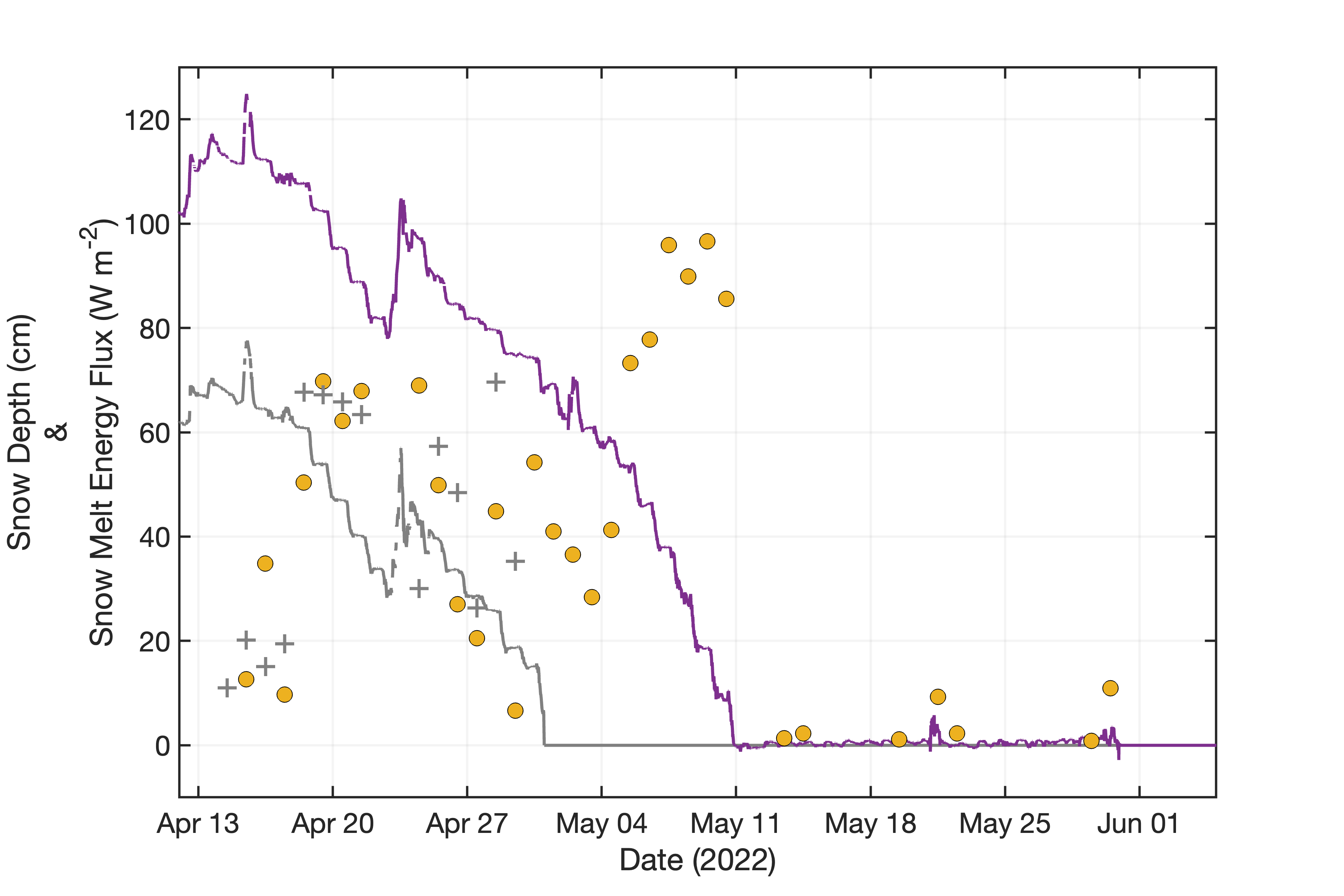 8
SNOTEL
Snow Density = SWE / Snow Depth
Mean snow density was ~25%
Snow density changed throughout season
*Adjustments to 
melt flux required
9
Ground Melt Energy Flux
10
Imbalance minus Melt Energy
Accounting for melt balances the energy budget during snow melt period

Caveats
Doesn’t account for:
Sublimation
Refreezing
11
Next Steps
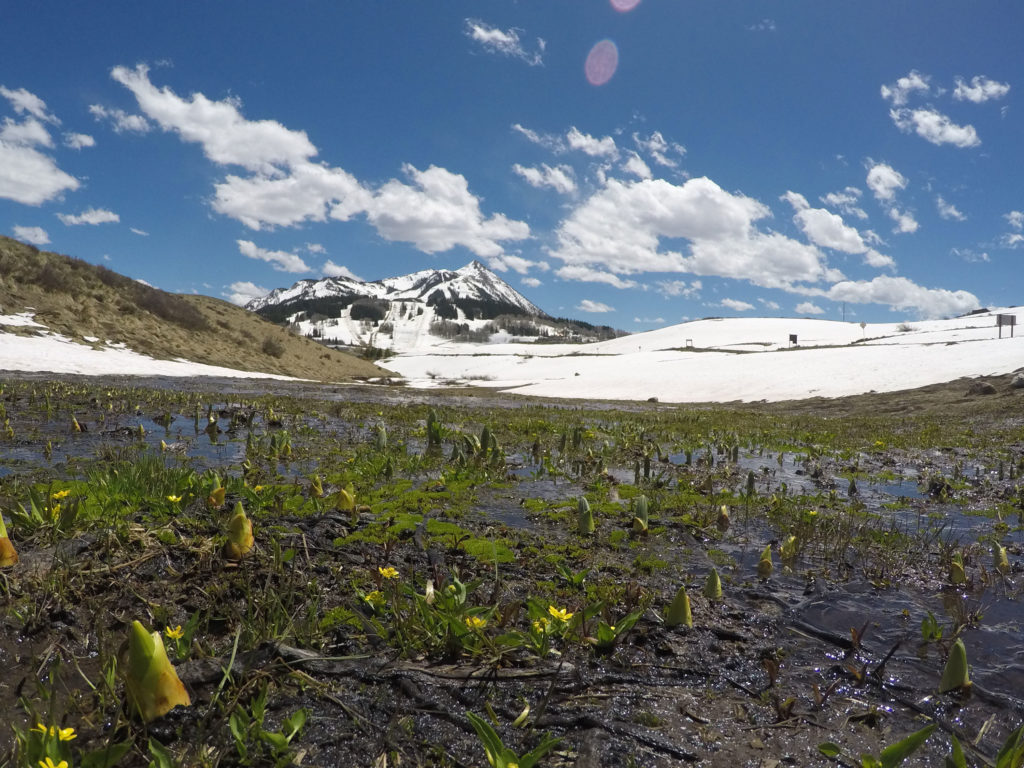 Improve snow density estimate
Determine frozen soil water content
Remove sublimation contribution from melt flux
Identify cause of missing energy during the rest of summer
(Photo credit: Heidi Steltzer)
Avery			      Kettle Ponds
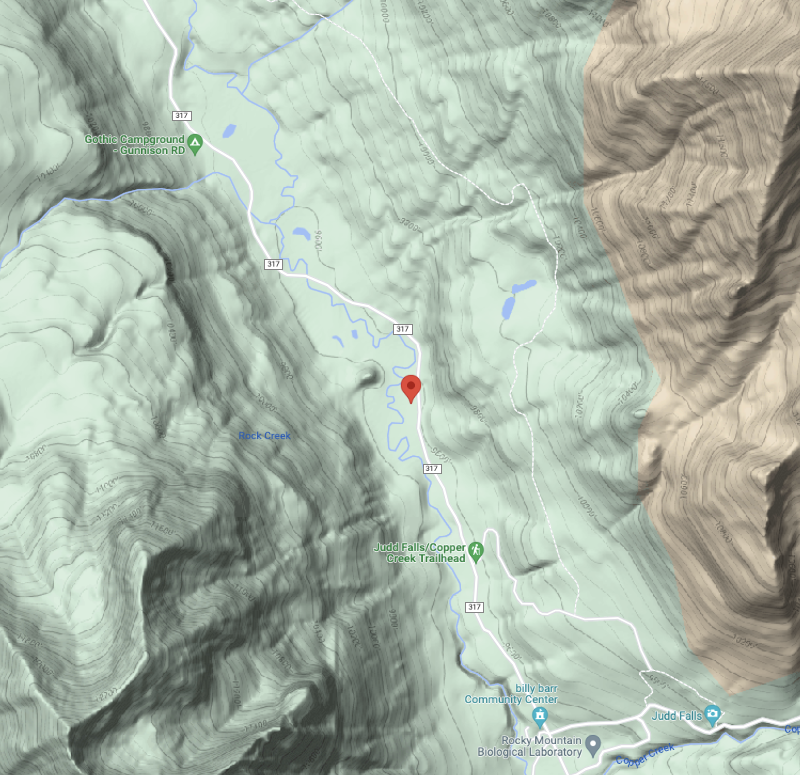 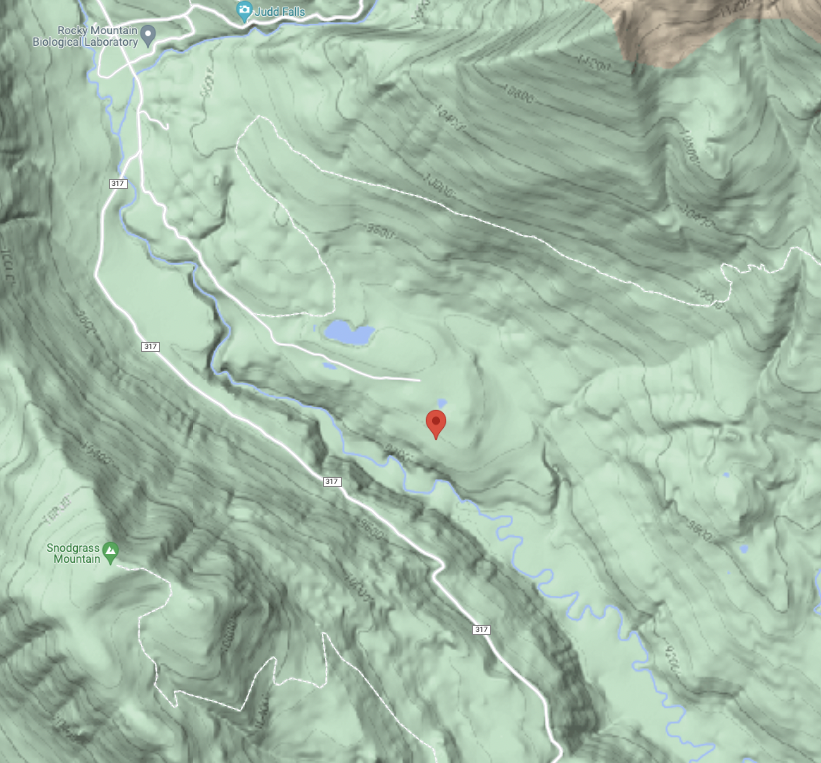 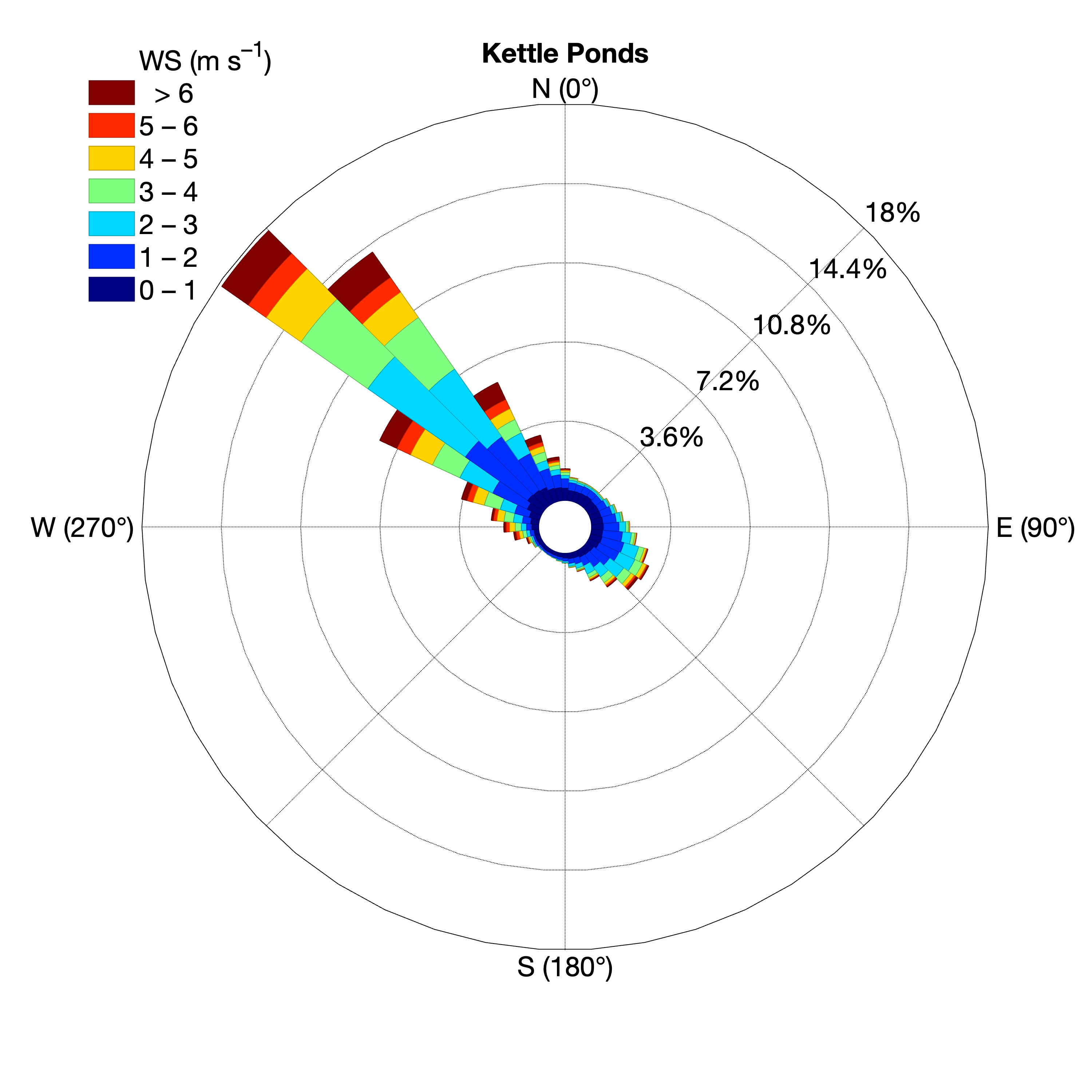 4
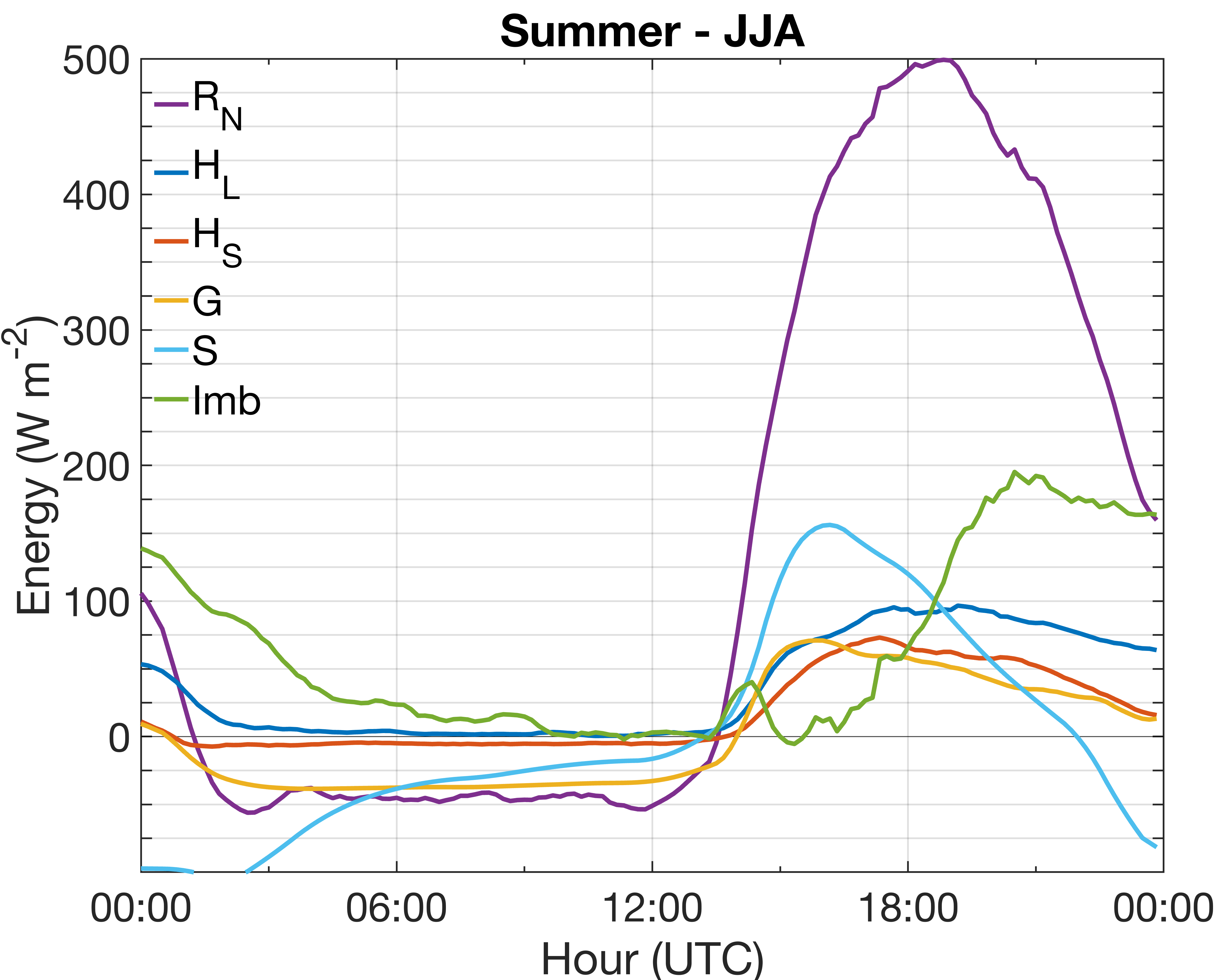 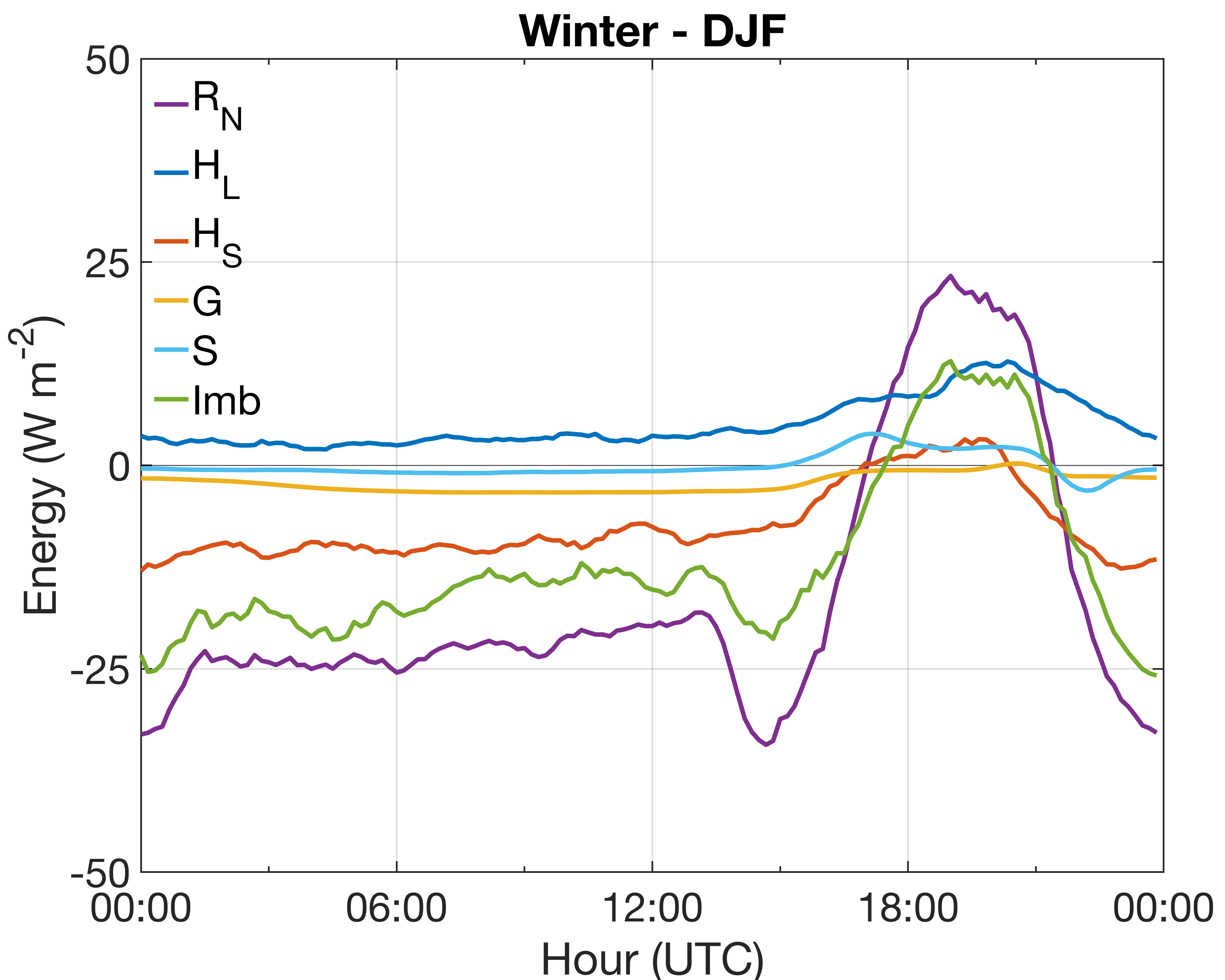 Diurnal Imb values were largest during the daytime



Imb magnitudes were roughly 40% of RN magnitudes. This is particularly large and may be due to the omission of advection, flux divergence, and/or topographic effects